Doa Penjagaan Misi
Tuhan Allah, kami yakin akan kasih setia-Mu dan bersukacita dalam penyelamatan-Mu. Untuk salah sebuah negara yang paling miskin di Asia, iaitu Kemboja, kami berdoa supaya 16 juta penduduk di sana berpeluang mendengar Berita Baik Yesus Kristus. Kami bersyukur untuk misionari Yu Chen Chen yang telah pergi ke Kemboja pada tahun 2002. Kami berdoa
1/2
Doa Penjagaan Misi
supaya Chen Chen sihat dan dapat menyampaikan Berita Baik dan kebenaran Alkitab dengan sejelas-jelasnya. Khususnya, Roh Kudus mengurapi Chen Chen apabila beliau mengajar di Sekolah Teologi di Phnom Penh. Pakailah Chen Chen untuk mendidik generasi pemimpin rohani yang baru dan matang dalam hal-hal rohani. Amin.
2/2
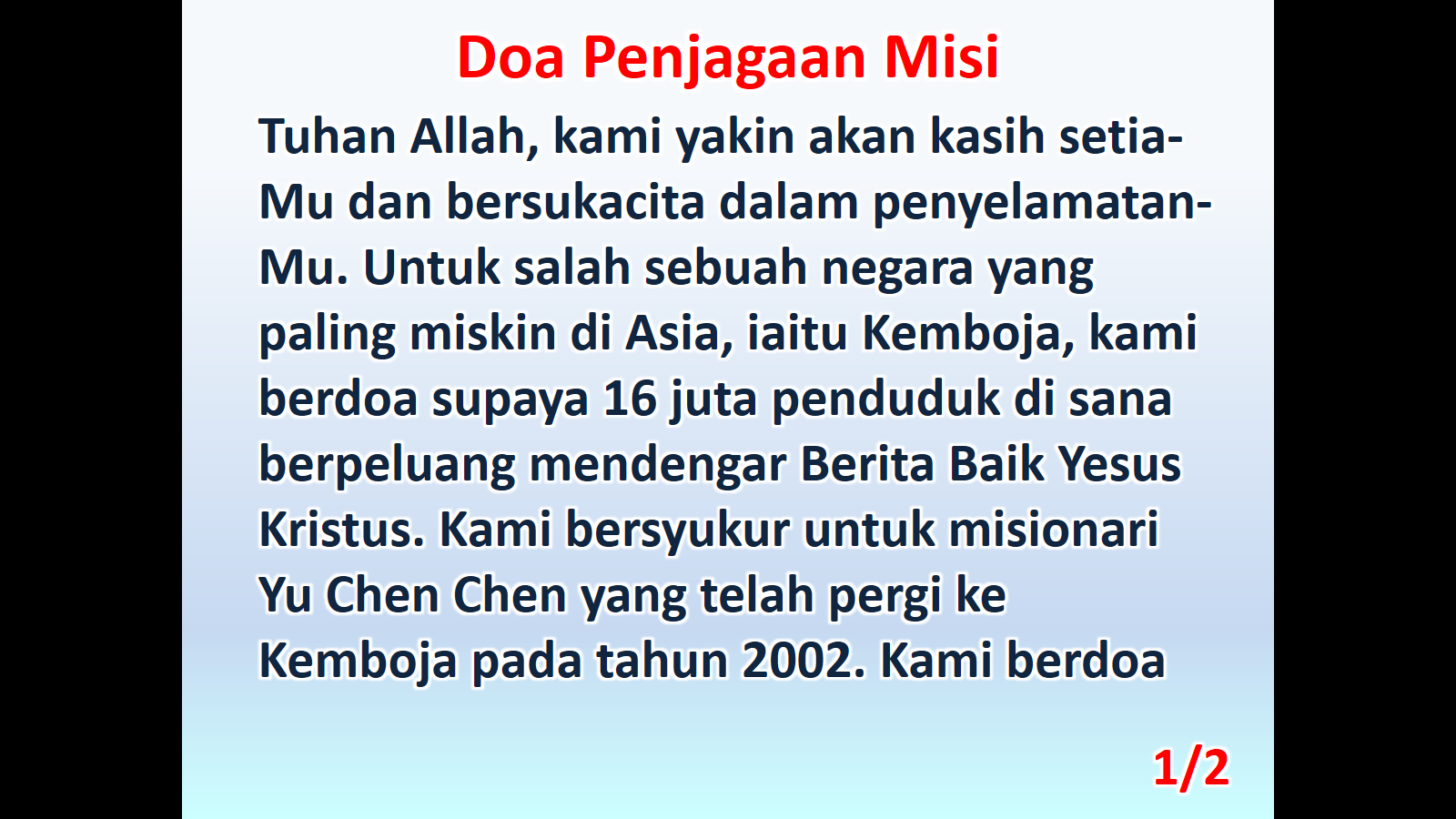 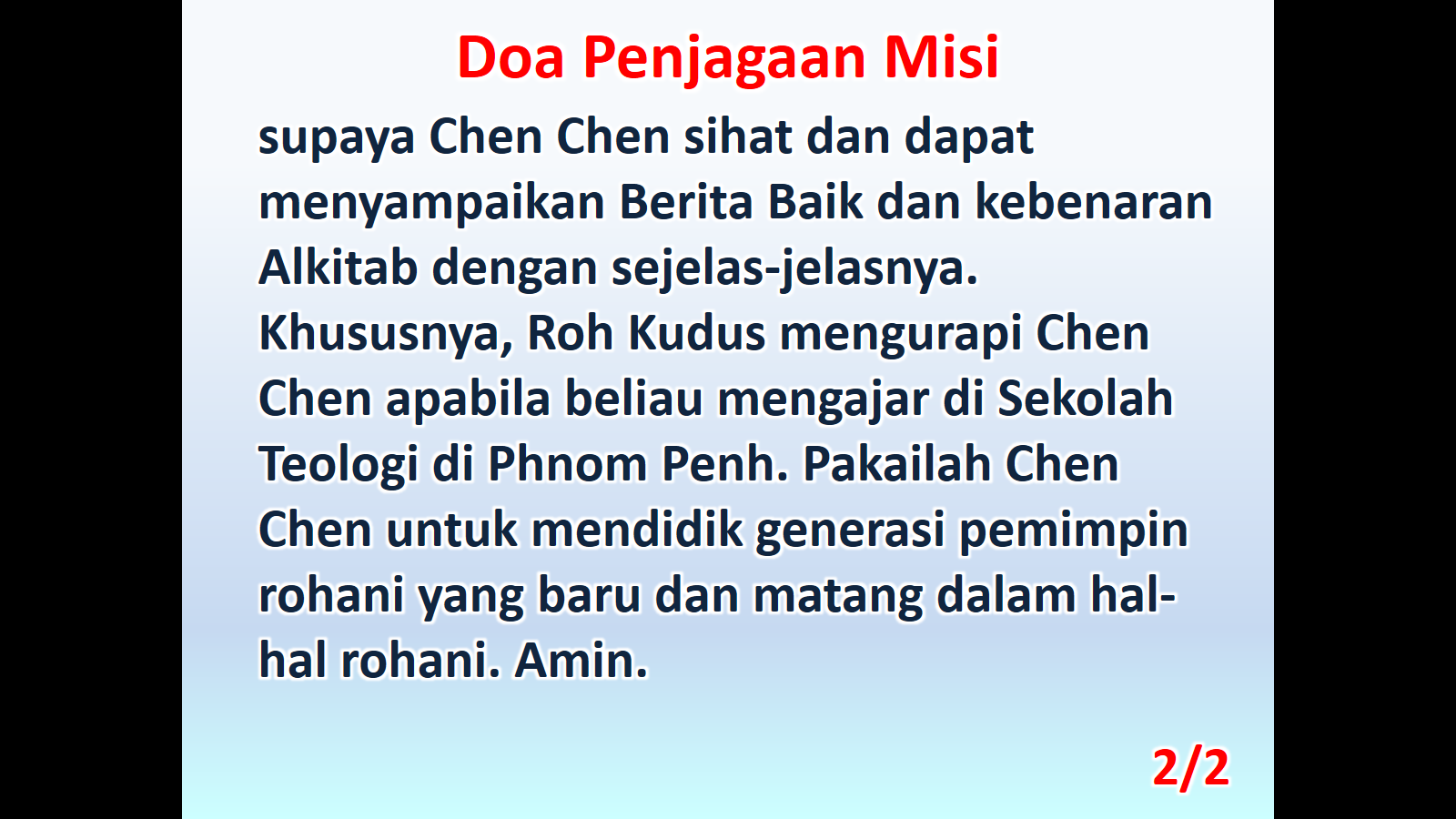